Red Cross Service Areas
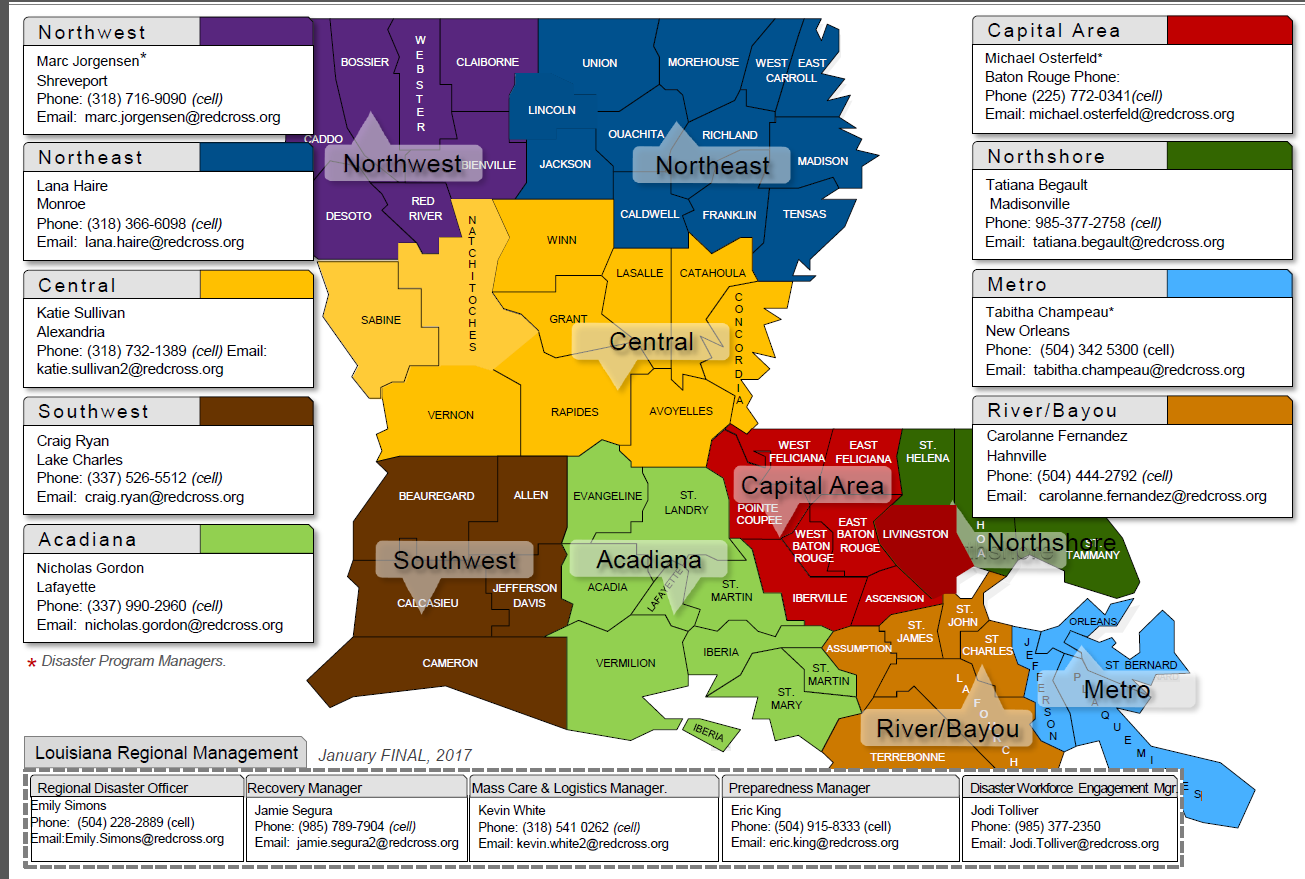 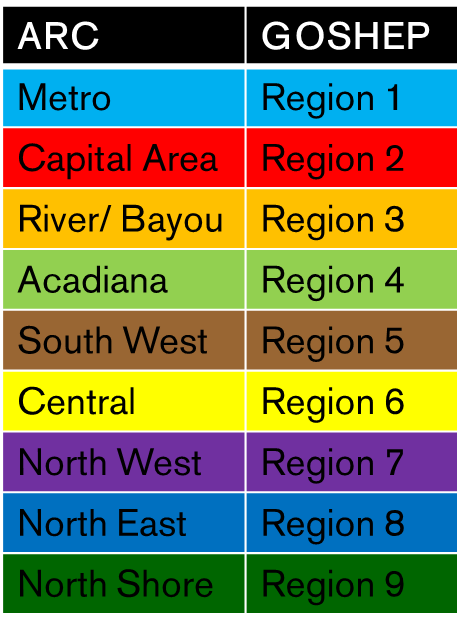 Region One Red Cross Sheltering
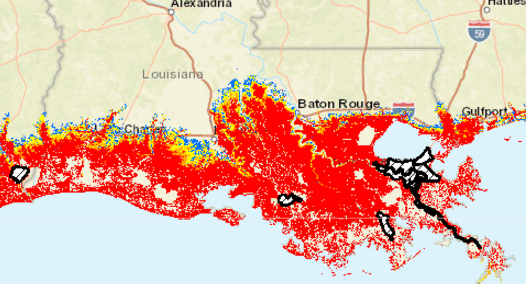 ARC does not participate in pre-landfall sheltering efforts that are within the Category Four Storm Surge or below
Region On Point-to-Point Shelters(Red = Red Cross Managed)
Sheltering
Shelter Management
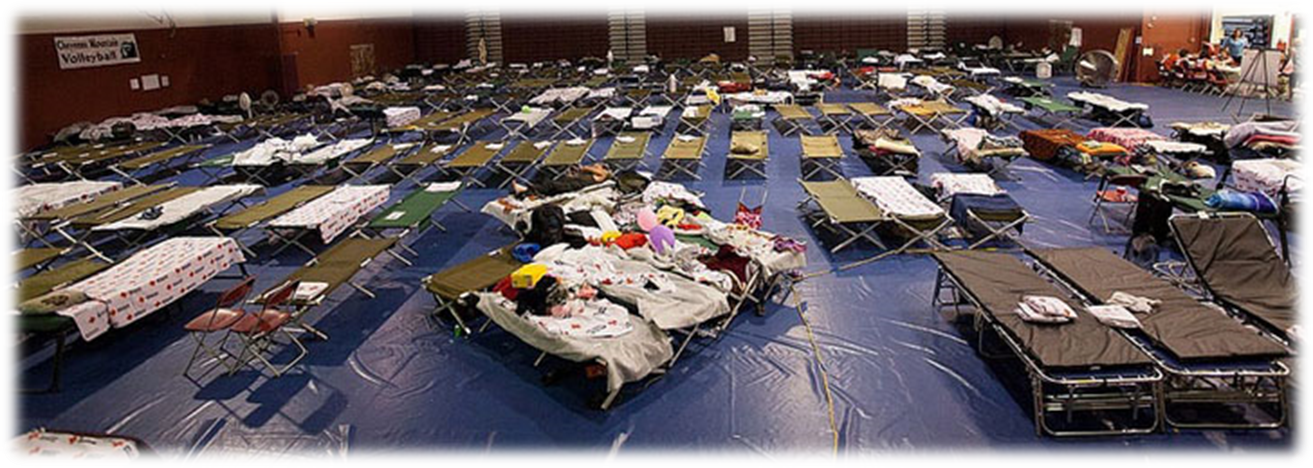 ”Operating a Shelter Checklist” Self-Study V.1.0 2017.08.30
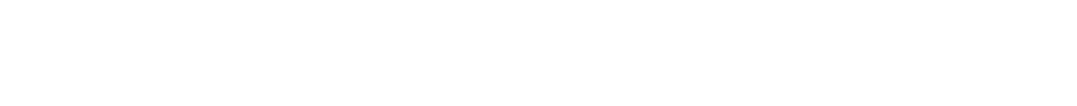 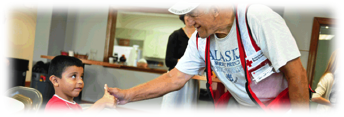 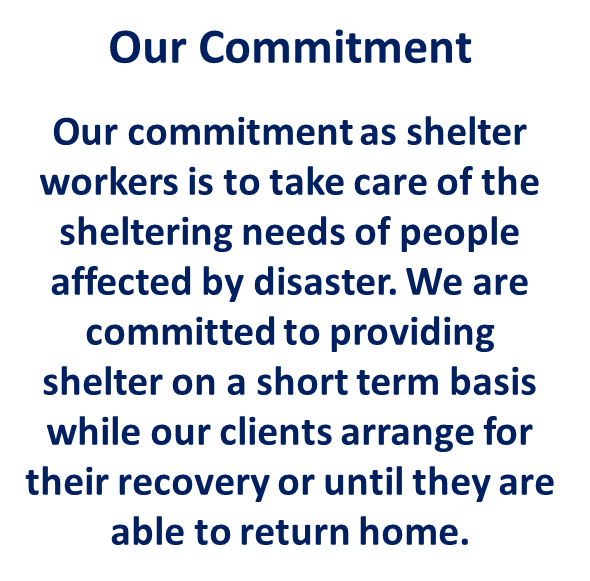 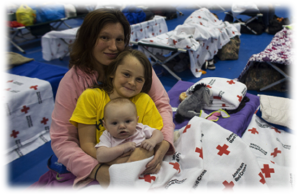 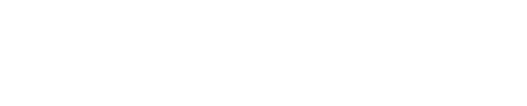 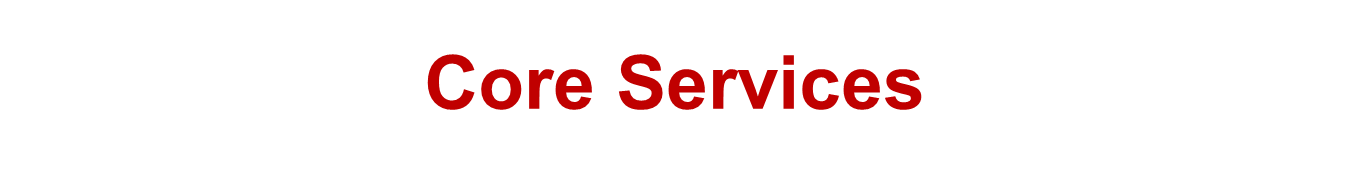 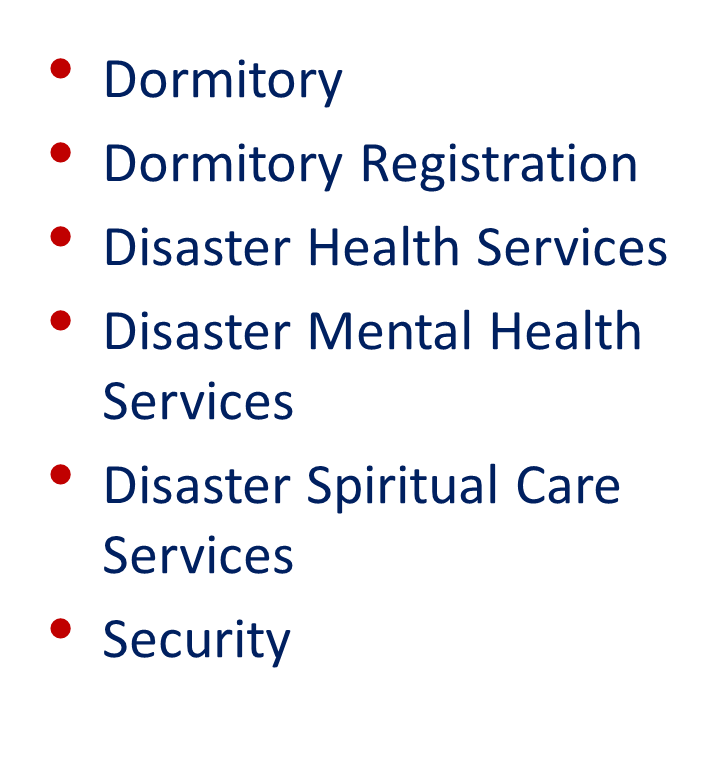 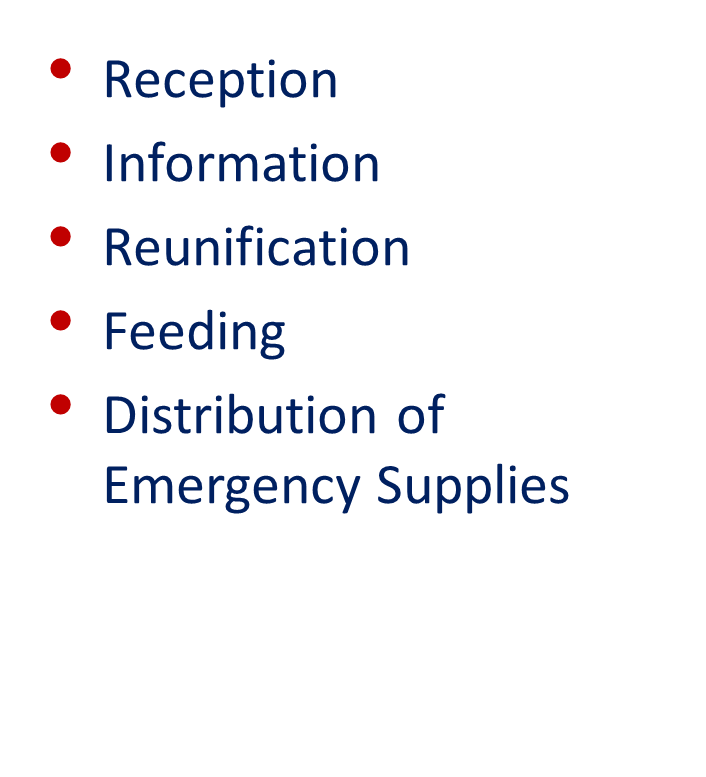 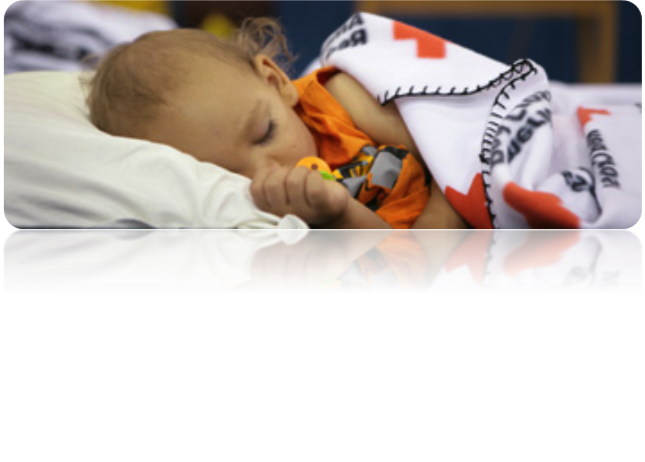 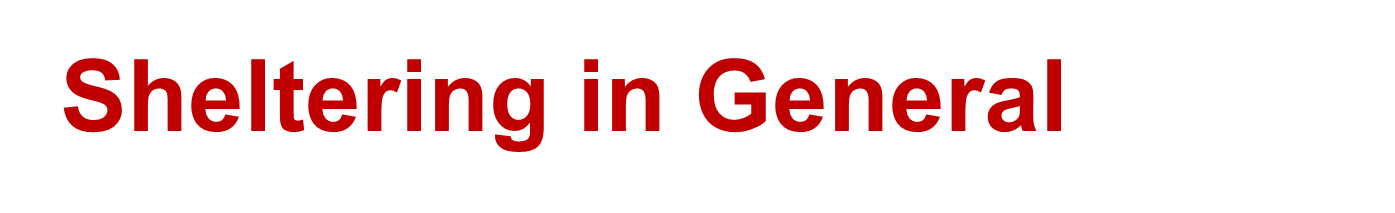 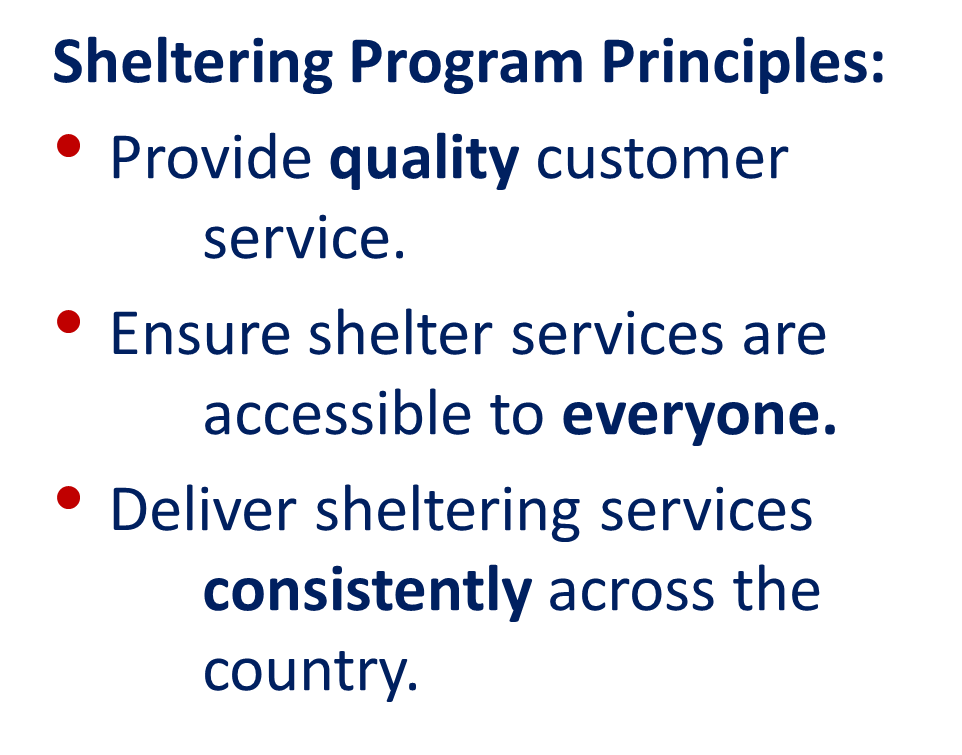 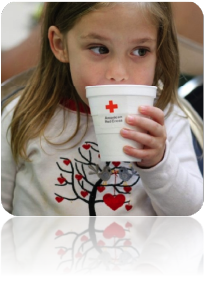 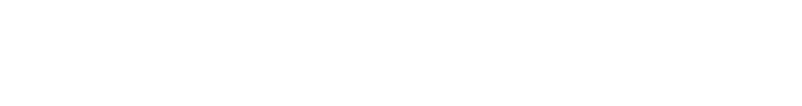 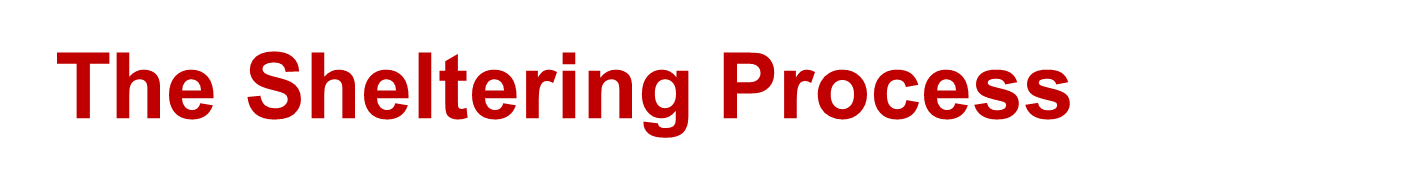 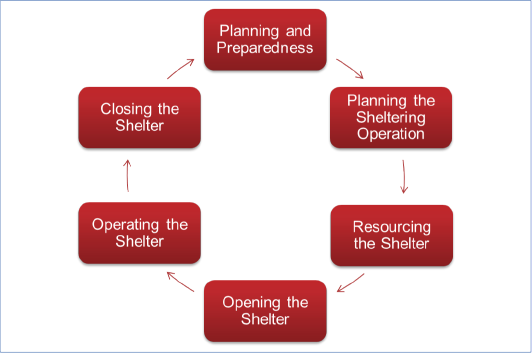 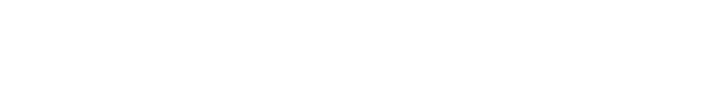 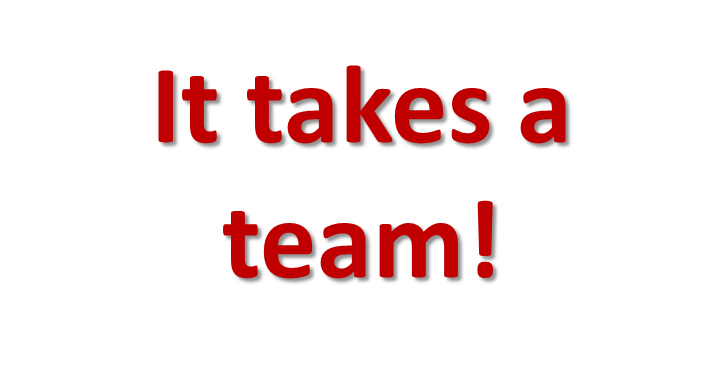 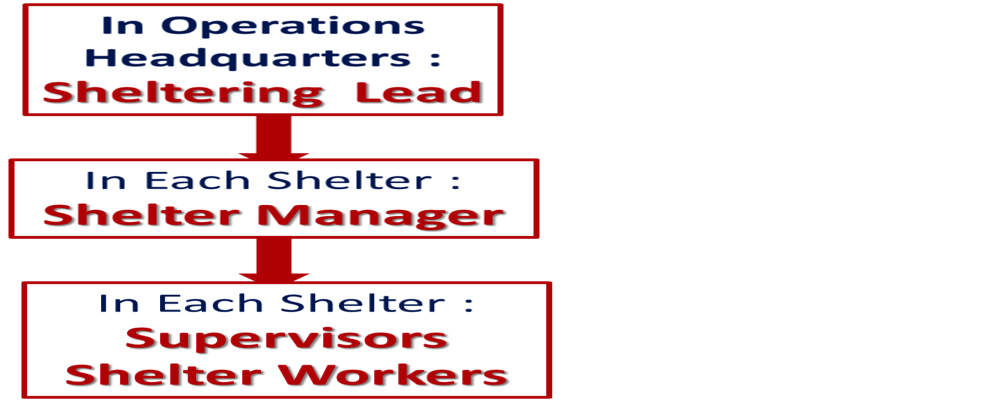 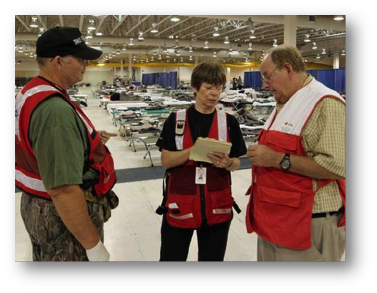 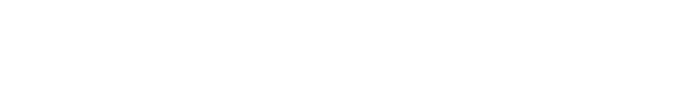 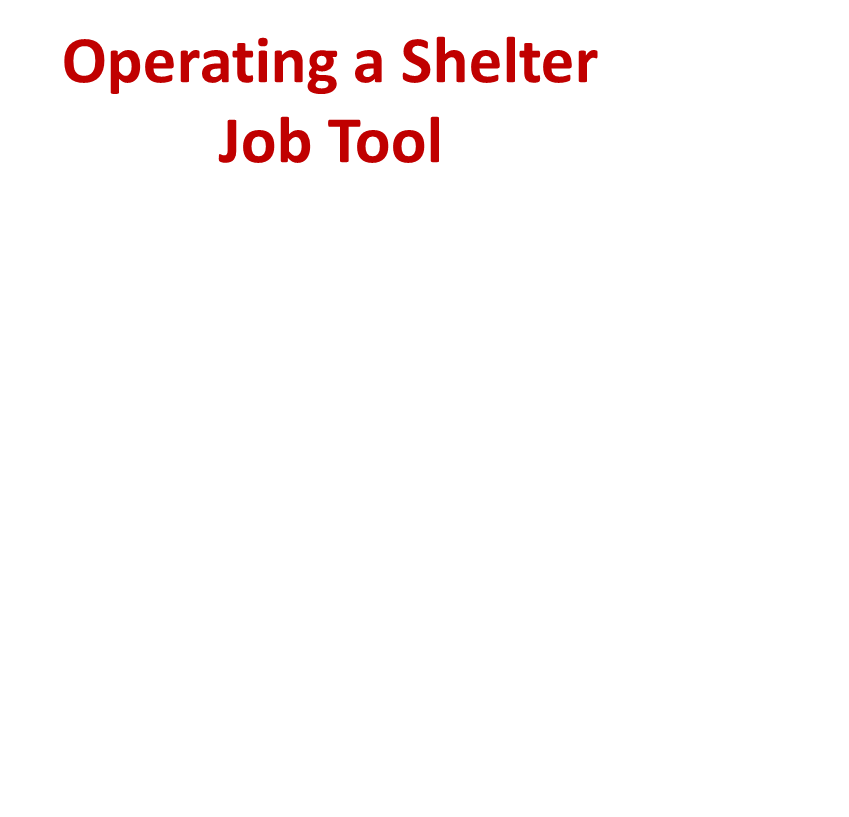 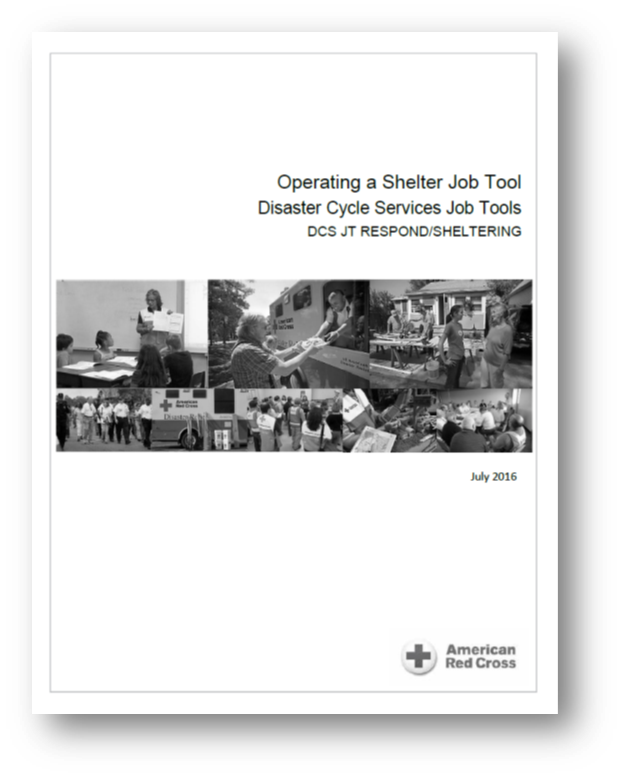 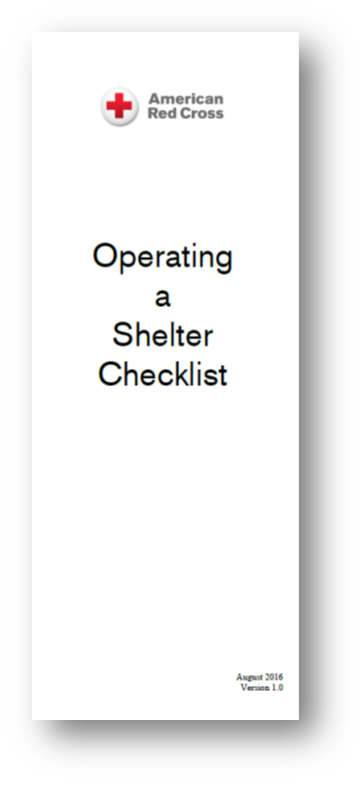 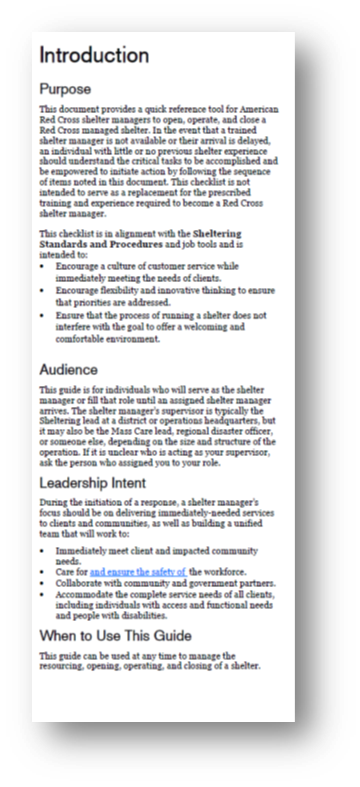 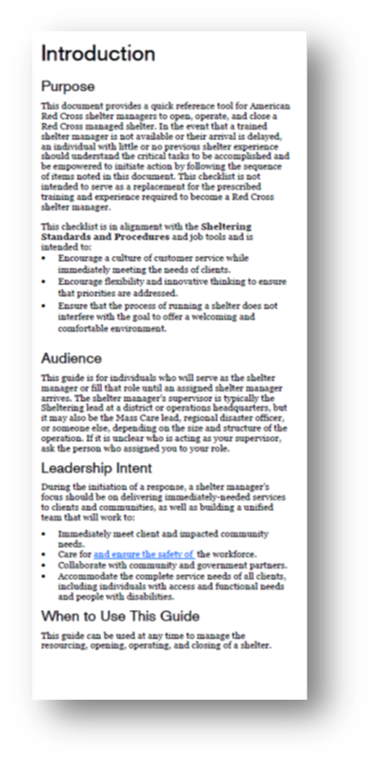 Operating a Shelter Job Tool
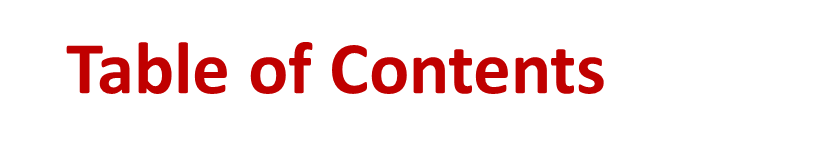 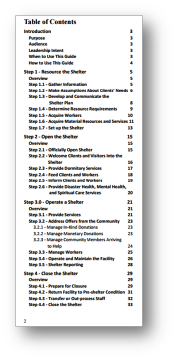 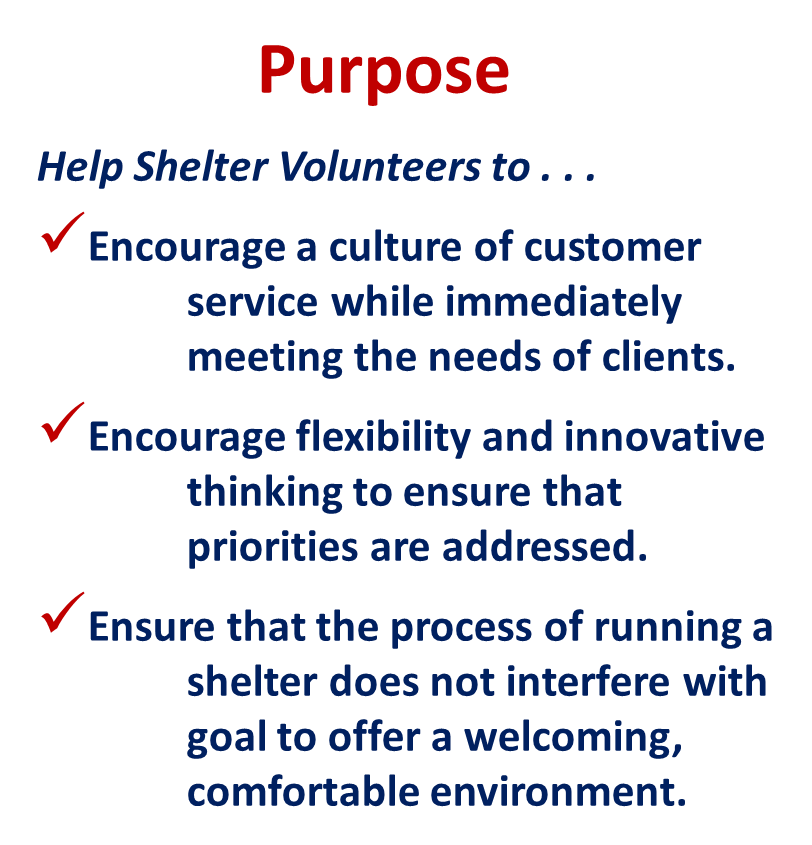 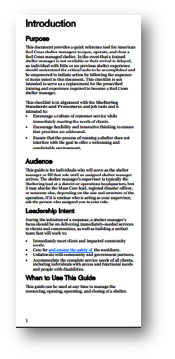 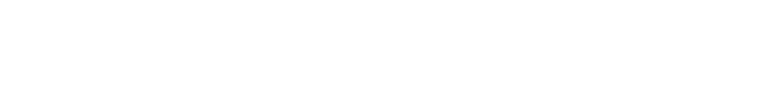 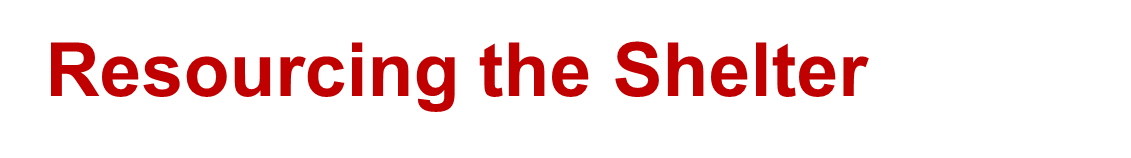 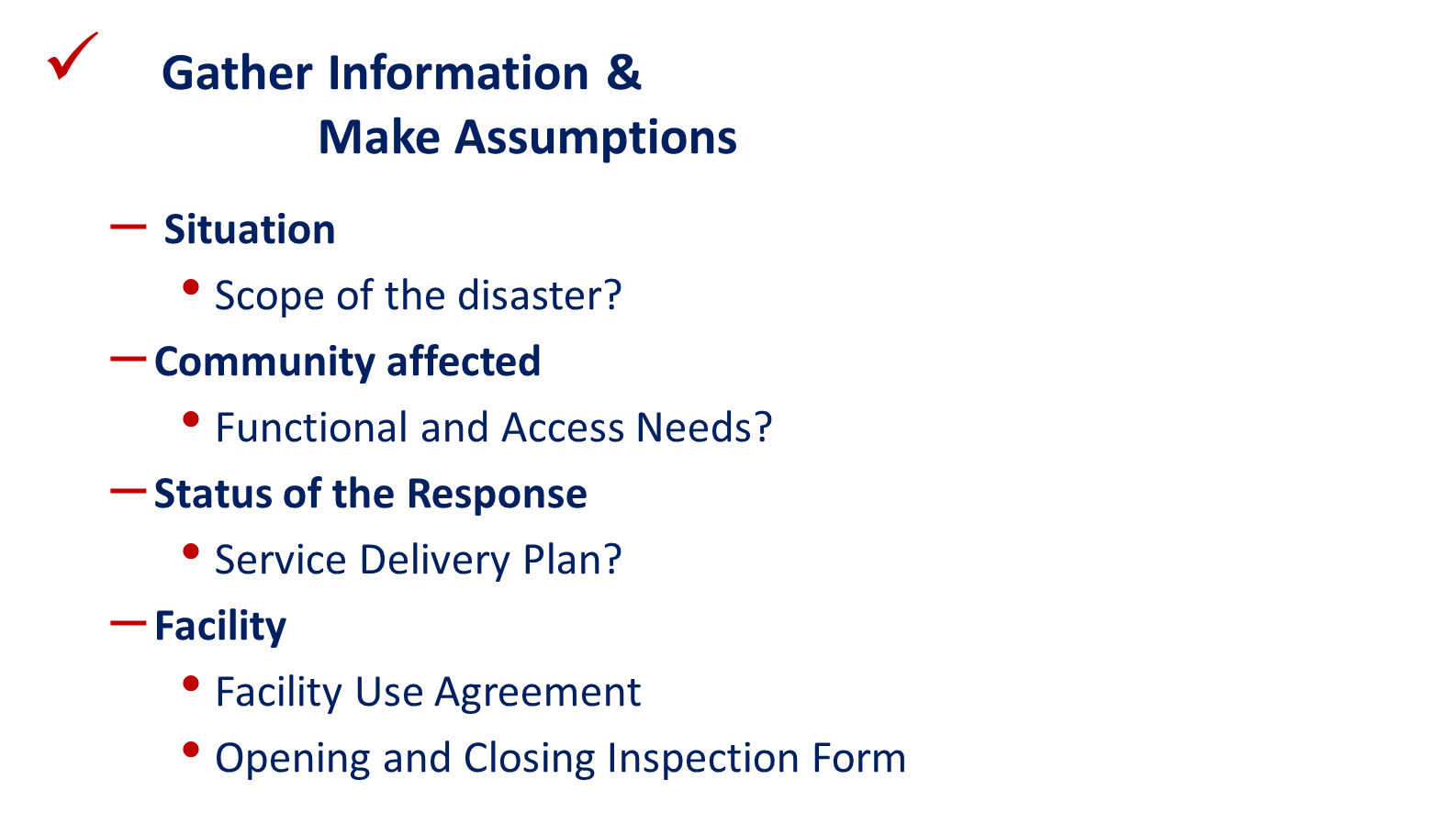 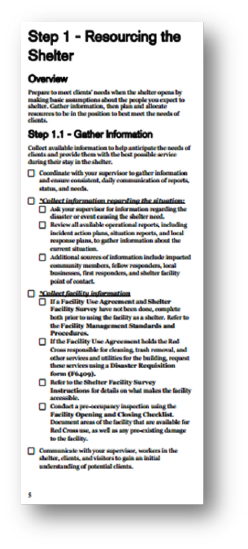 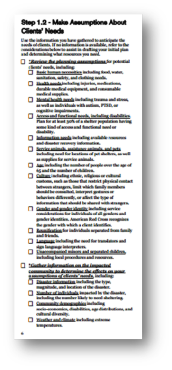 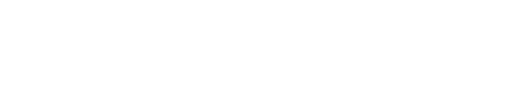 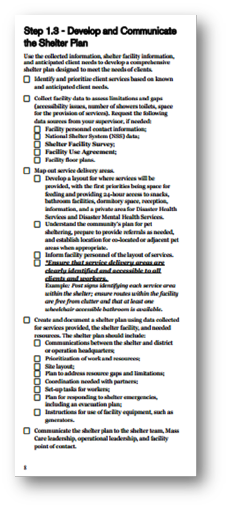 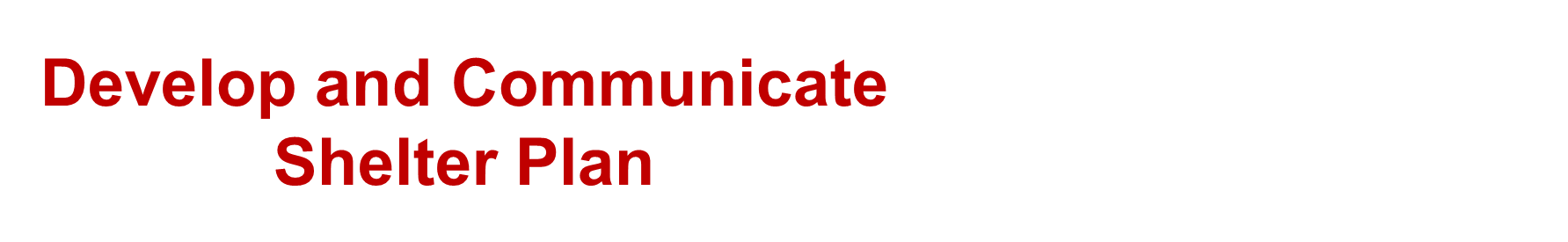 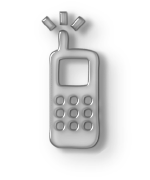 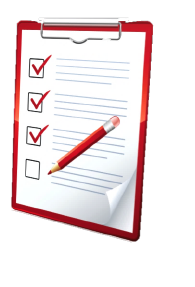 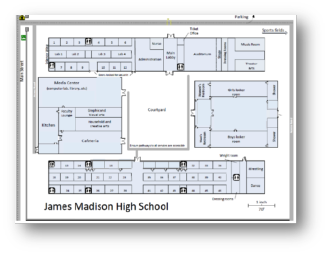 [Speaker Notes: Now we begin to develop and communicate our shelter plan. 

The shelter manager makes an initial plan for the shelter. The manager will: map out the areas where services will be provided, making sure that all service delivery areas are clearly identified and fully accessible.

The plan will include: how the shelter will communicate with their district or headquarters, what tasks and resources need to be prioritized and how gaps will be addressed, the layout of services, partner coordination, an emergency plan in case there is an emergency within the shelter, instructions for using any specialized equipment in the shelter such as generators, and initial start up tasks for workers. 

Once the plan is drafted, it will be communicated to all of the workers in the shelter, the facility point of contact, and leadership at the operation headquarters.]
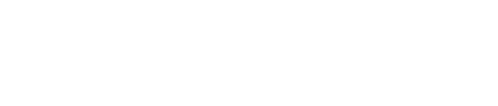 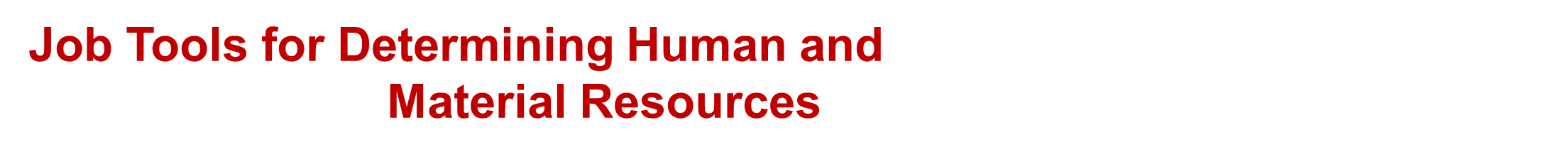 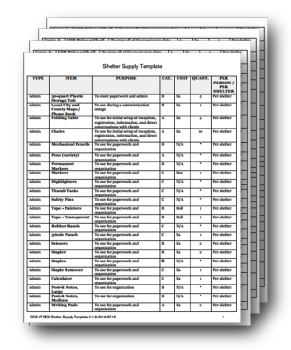 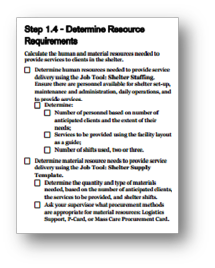 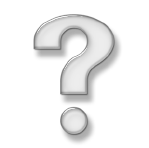 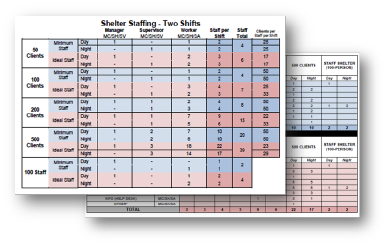 [Speaker Notes: Page nine directs the manager to two tools available to use in determining the personnel and material needs in a shelter, the Shelter Staffing Tool and the Shelter Supply Template.]
Shelter Staffing
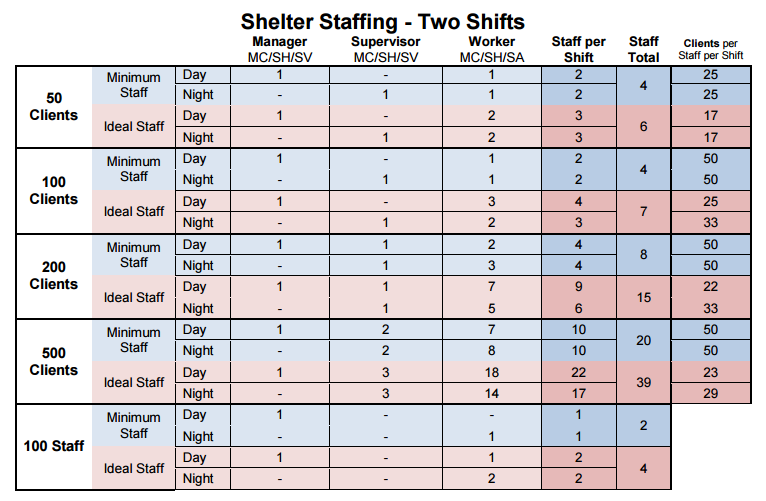 Shelter Staffing
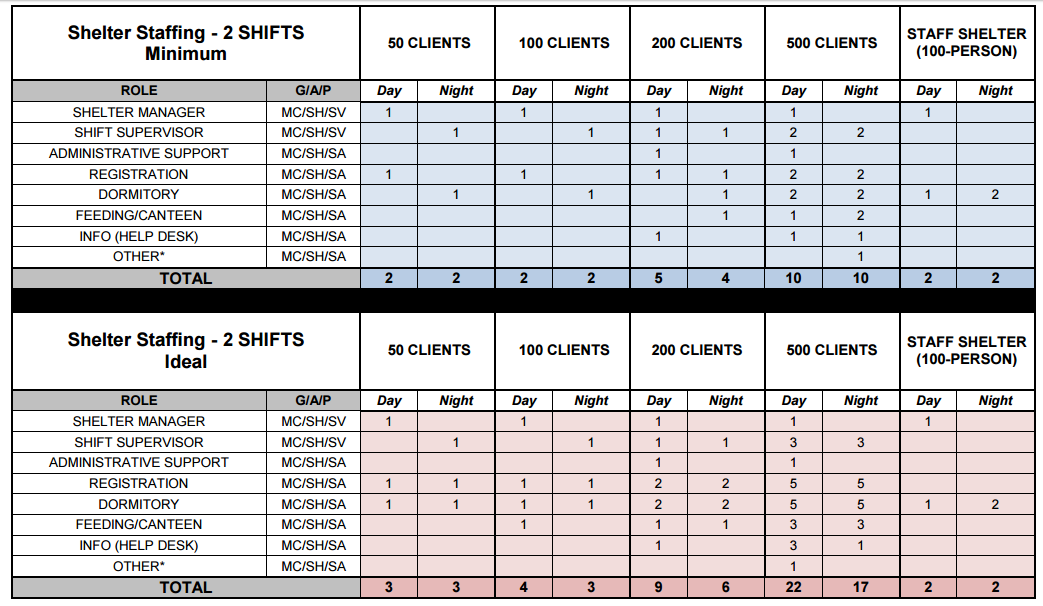 Minimum Service Standards for a Shelter
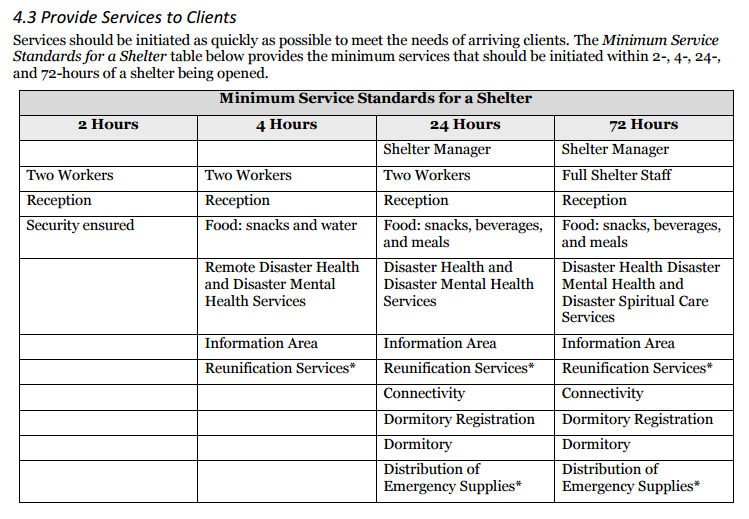 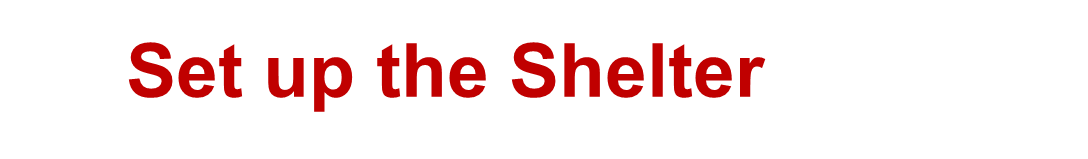 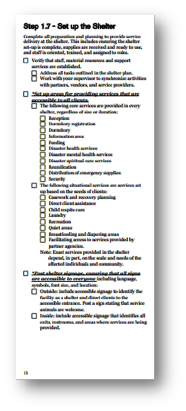 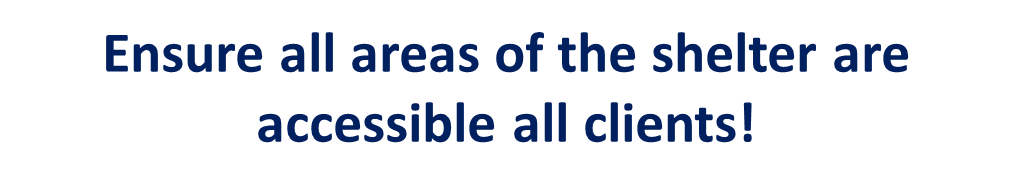 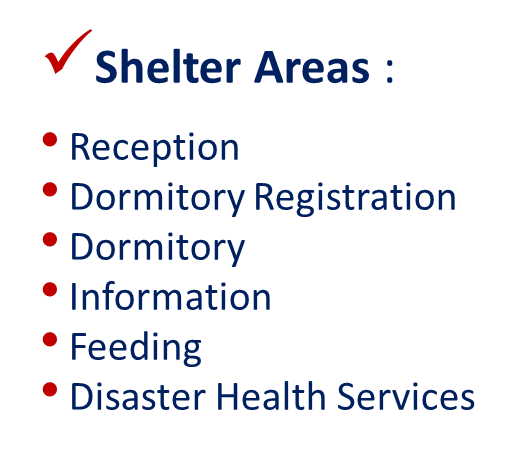 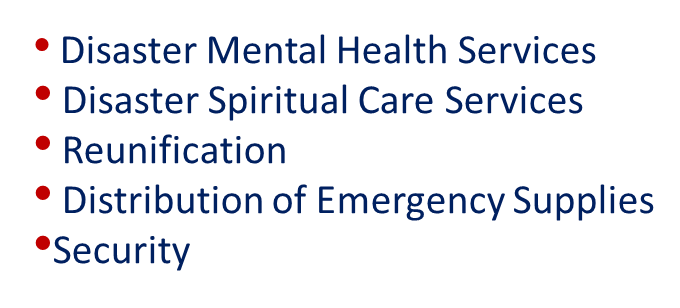 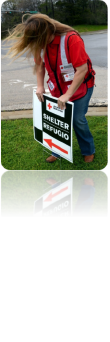 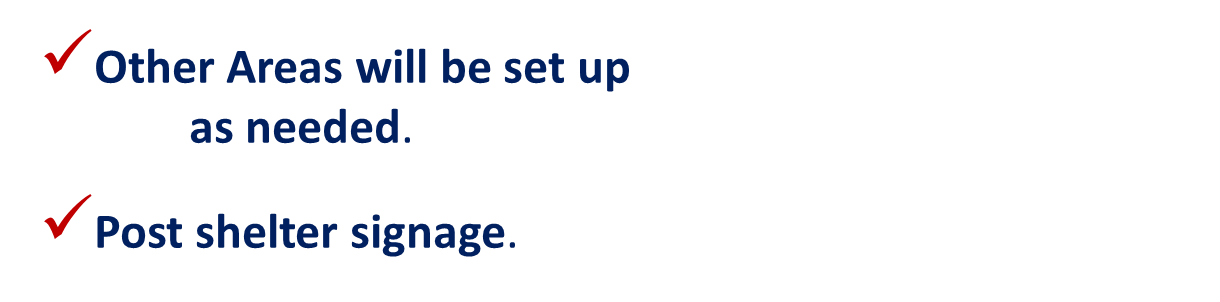 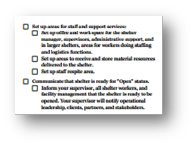 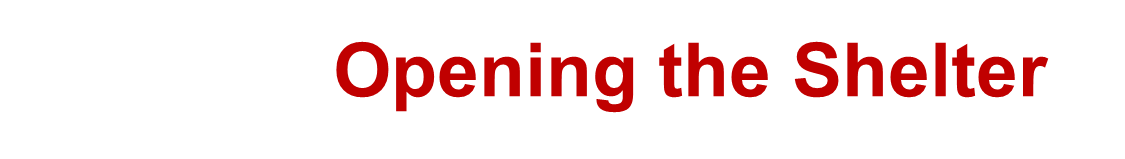 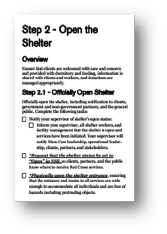 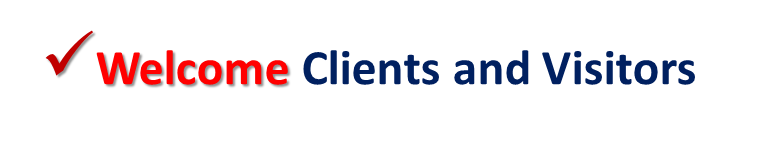 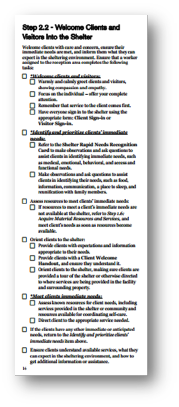 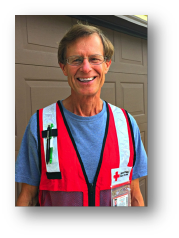 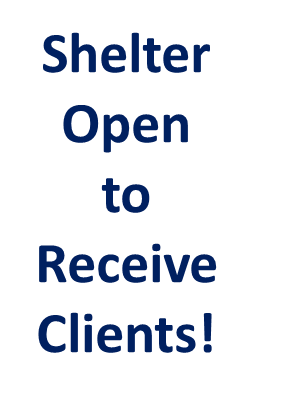 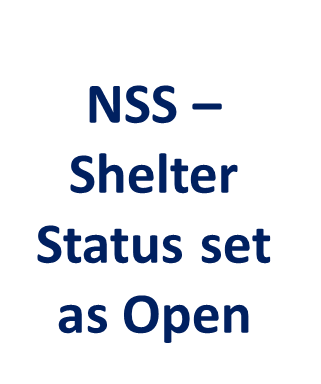 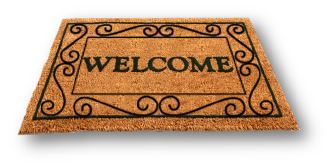 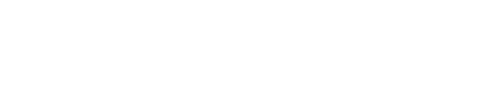 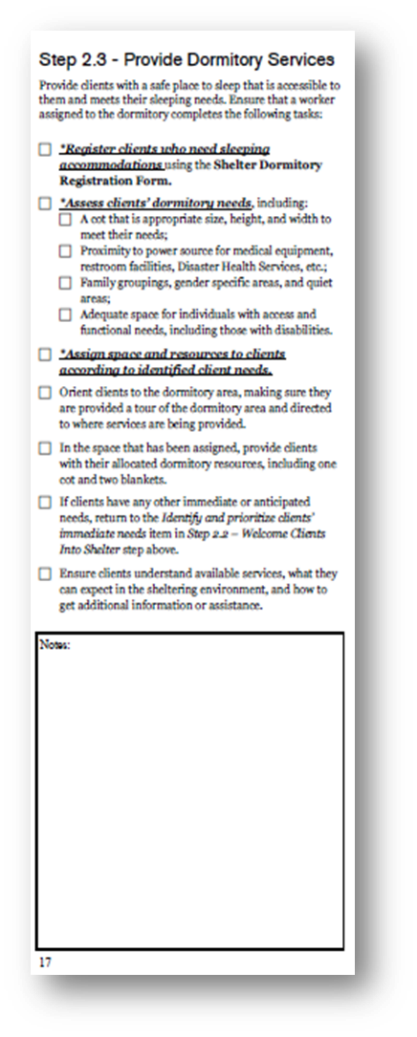 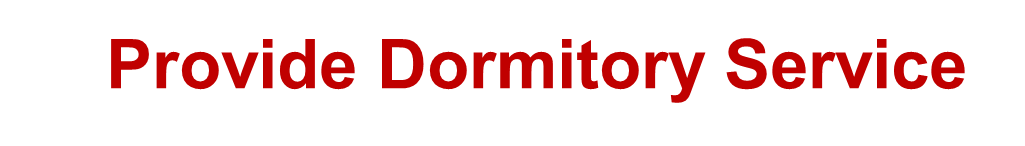 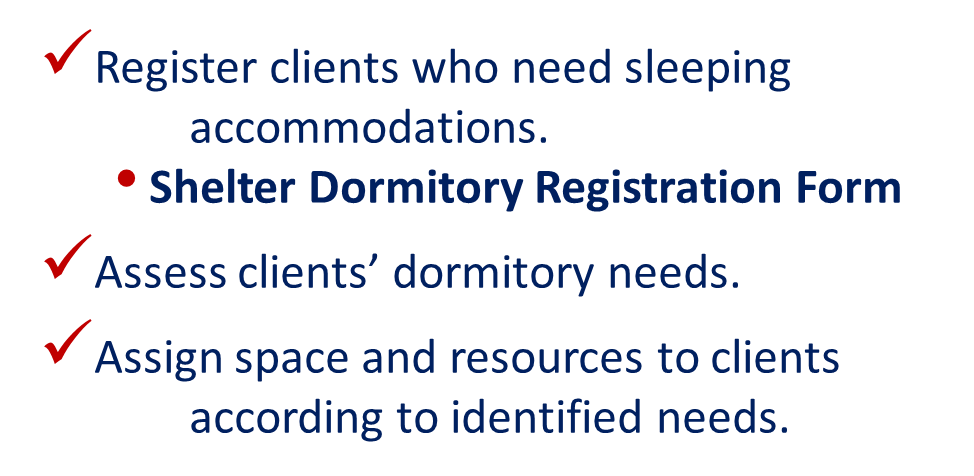 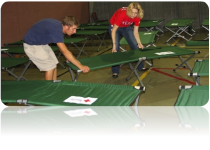 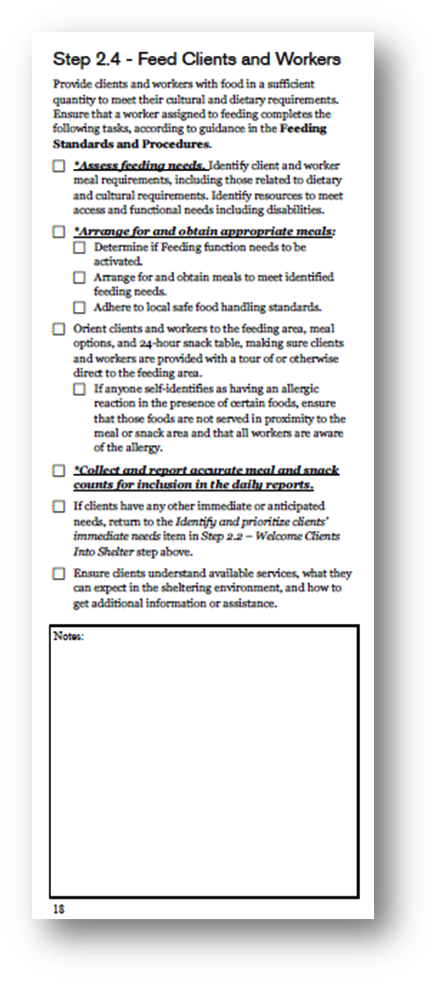 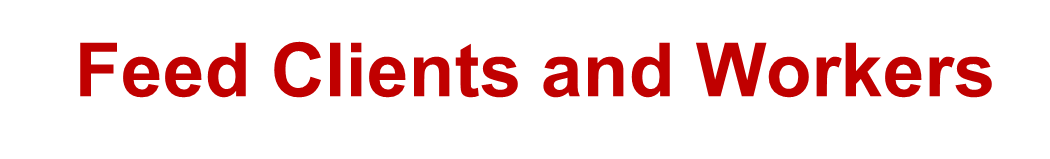 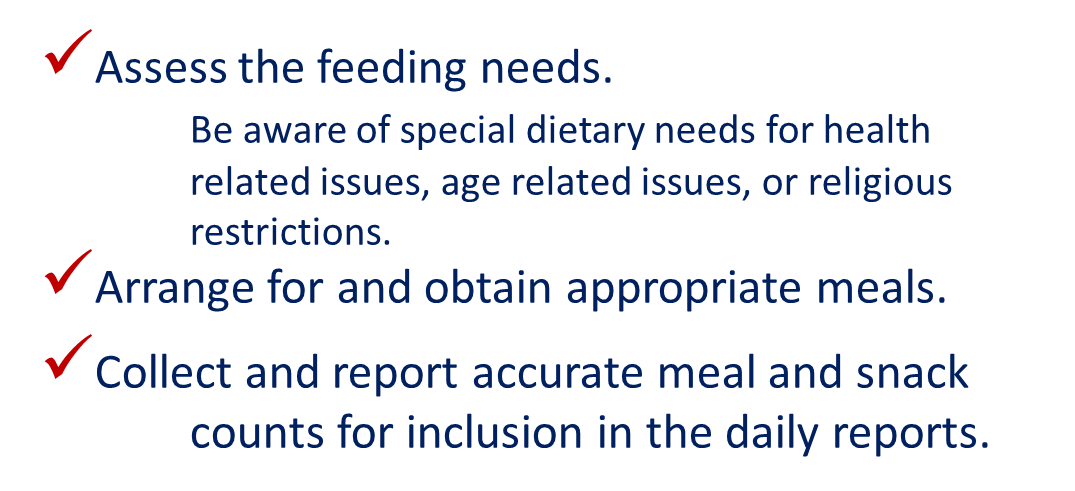 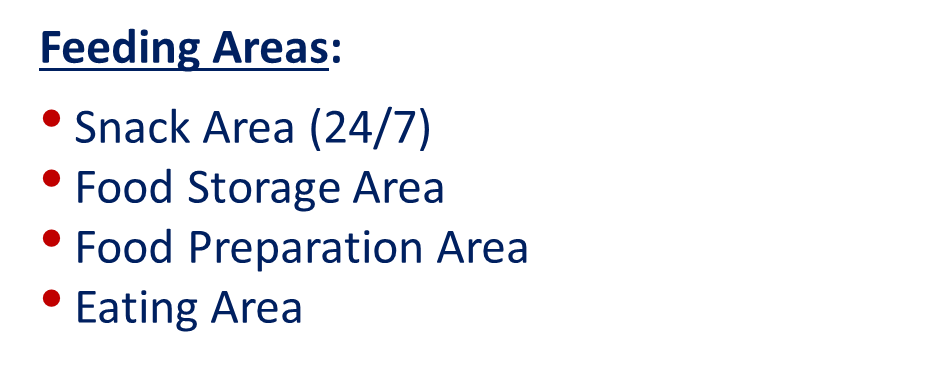 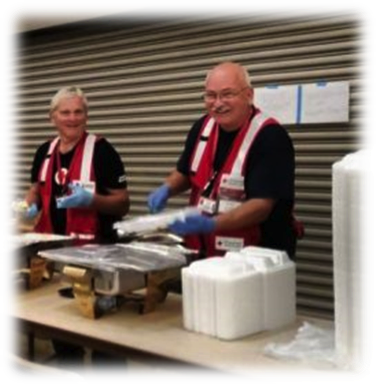 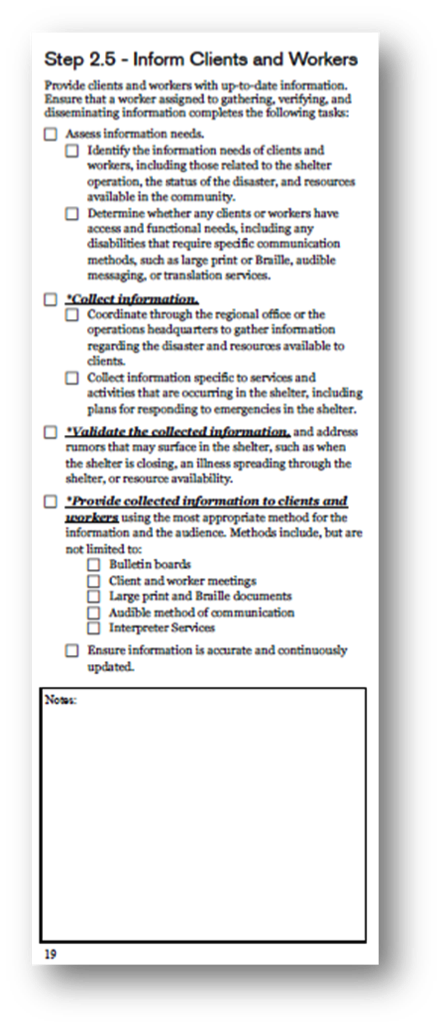 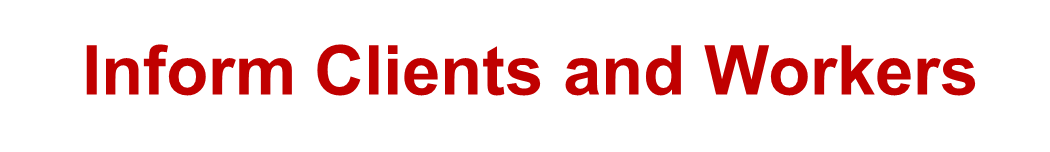 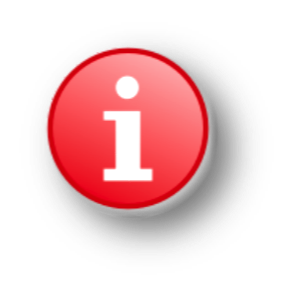 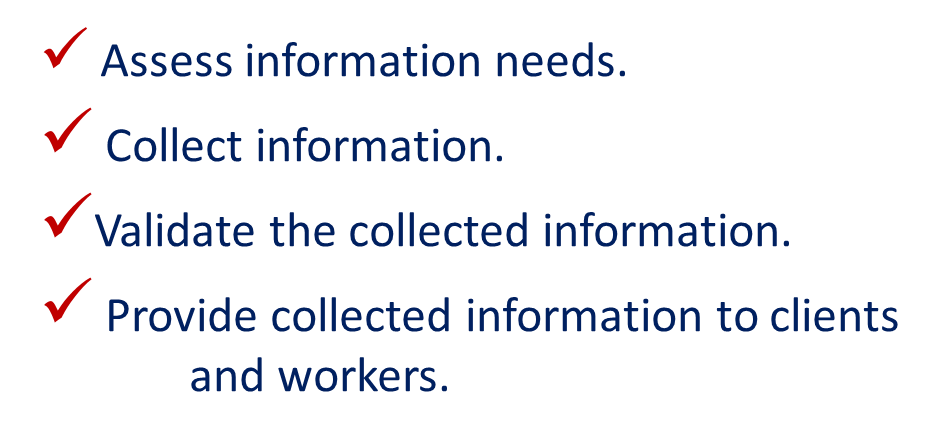 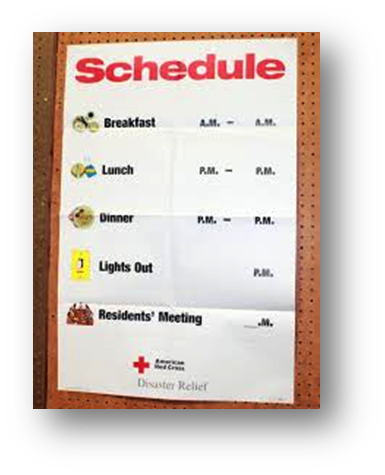 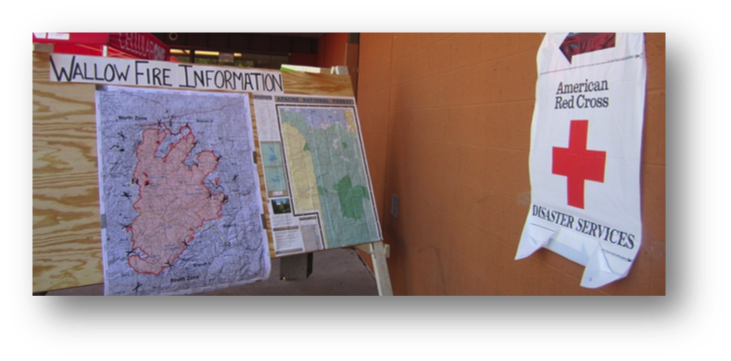 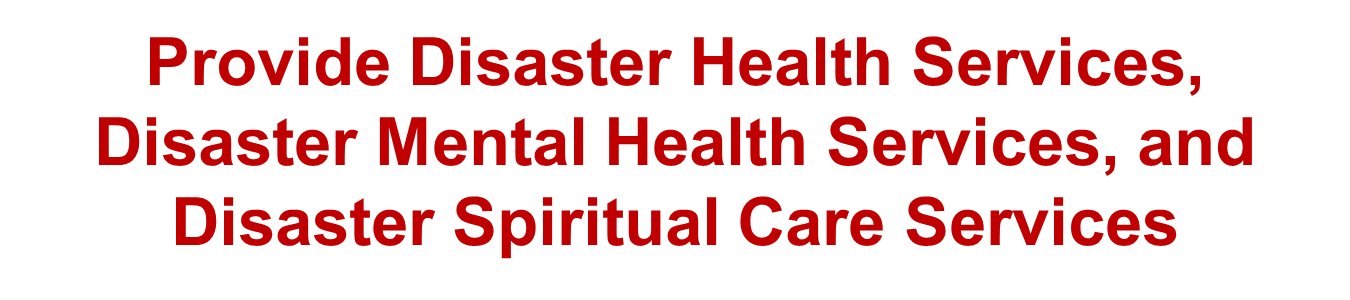 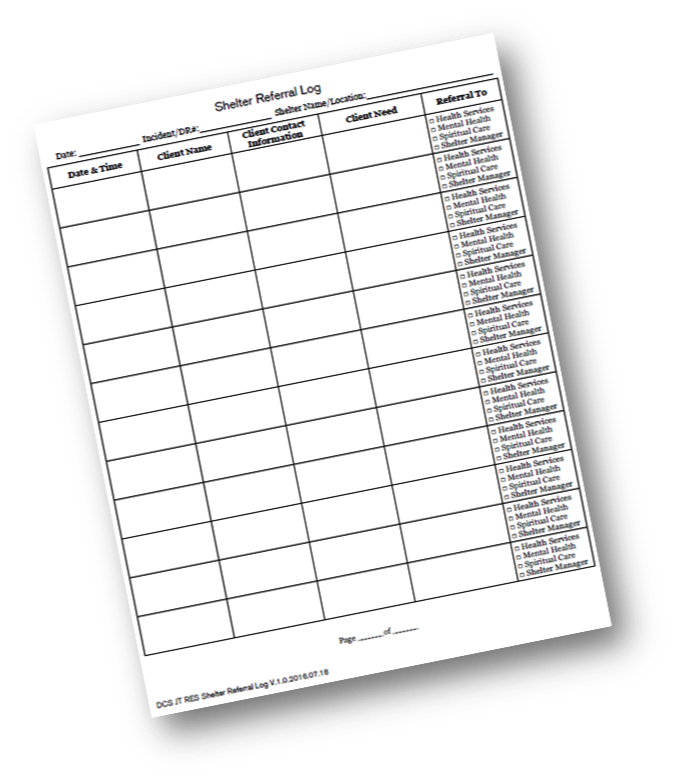 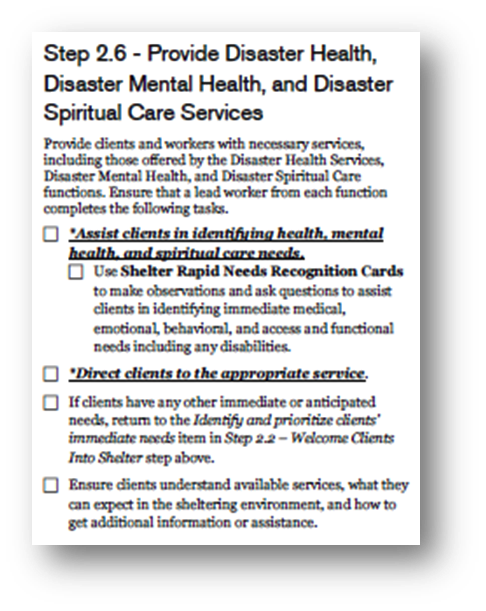 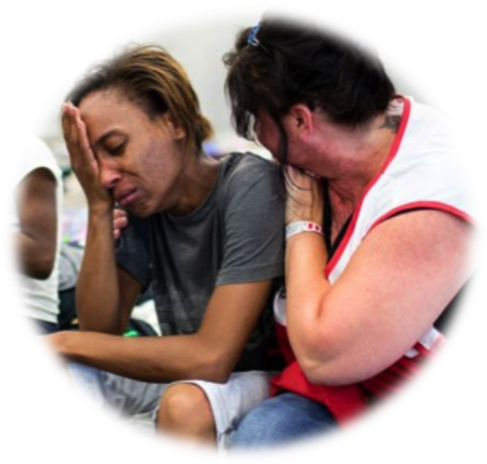 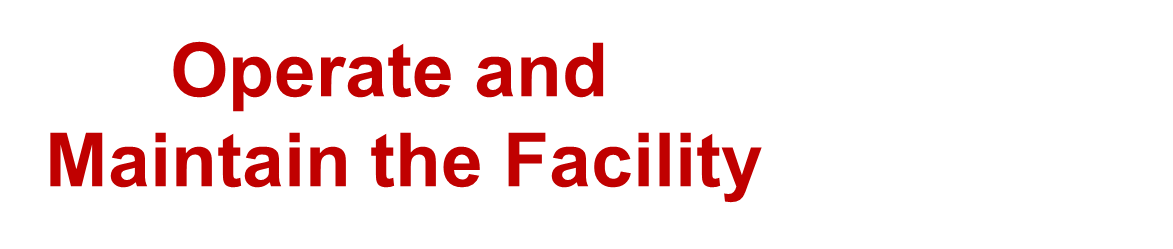 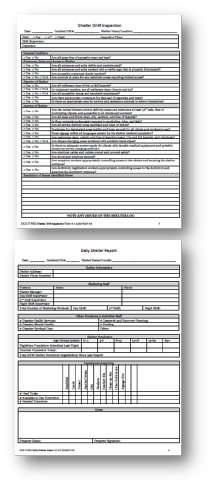 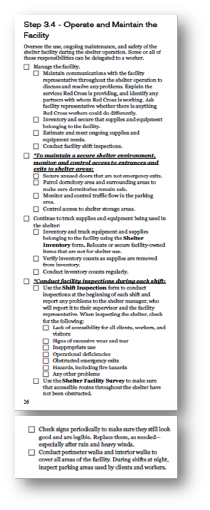 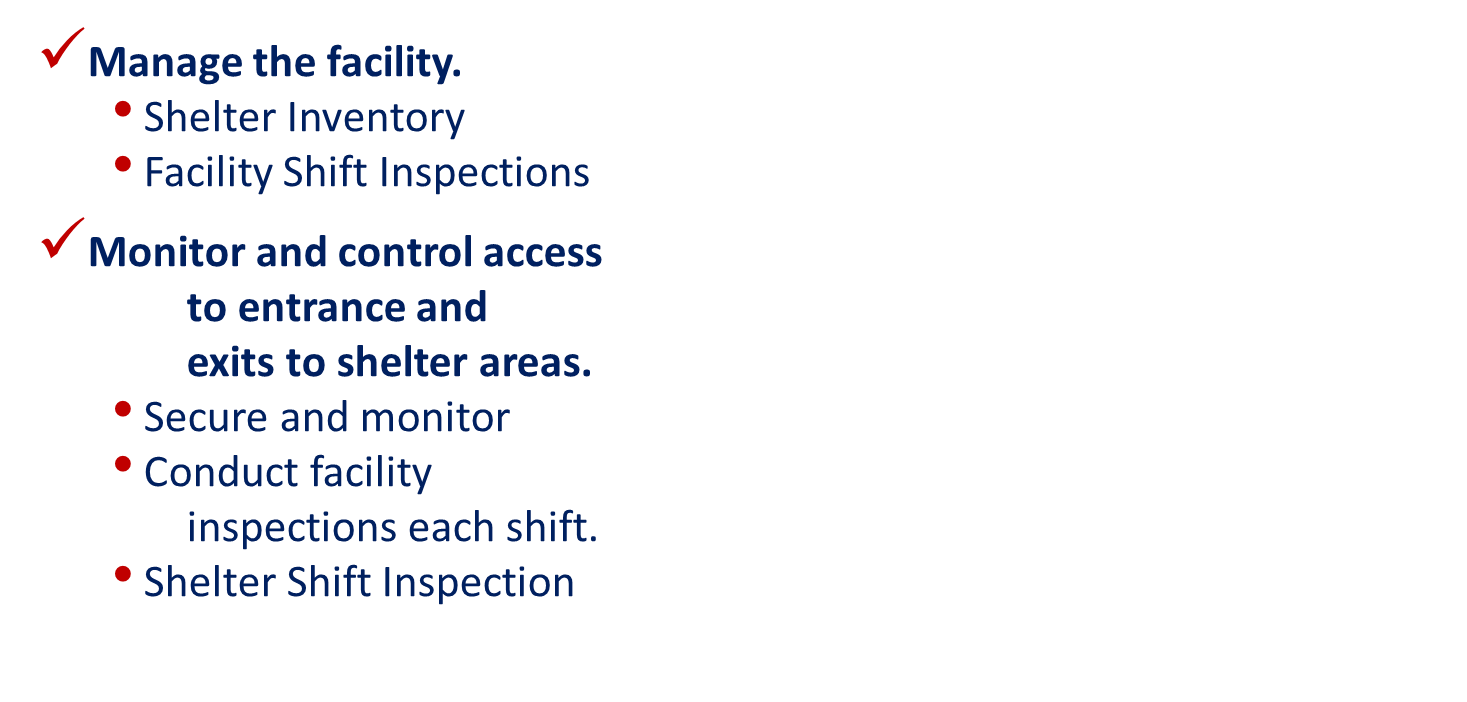 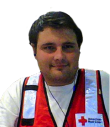 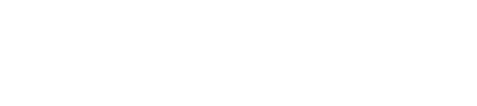 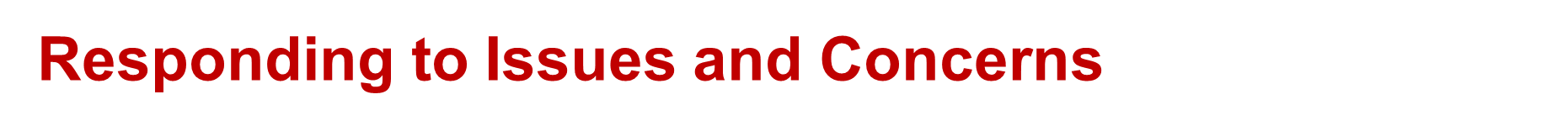 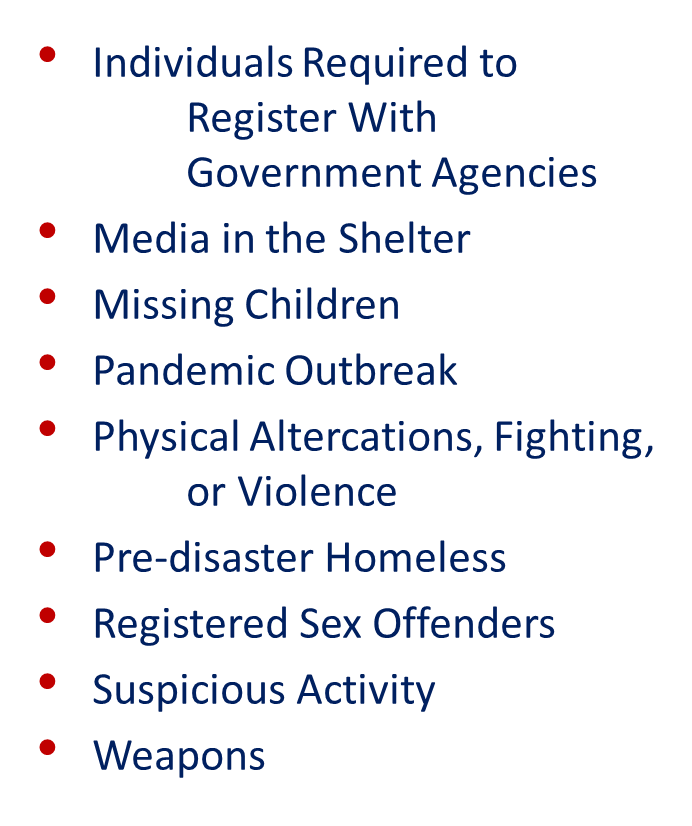 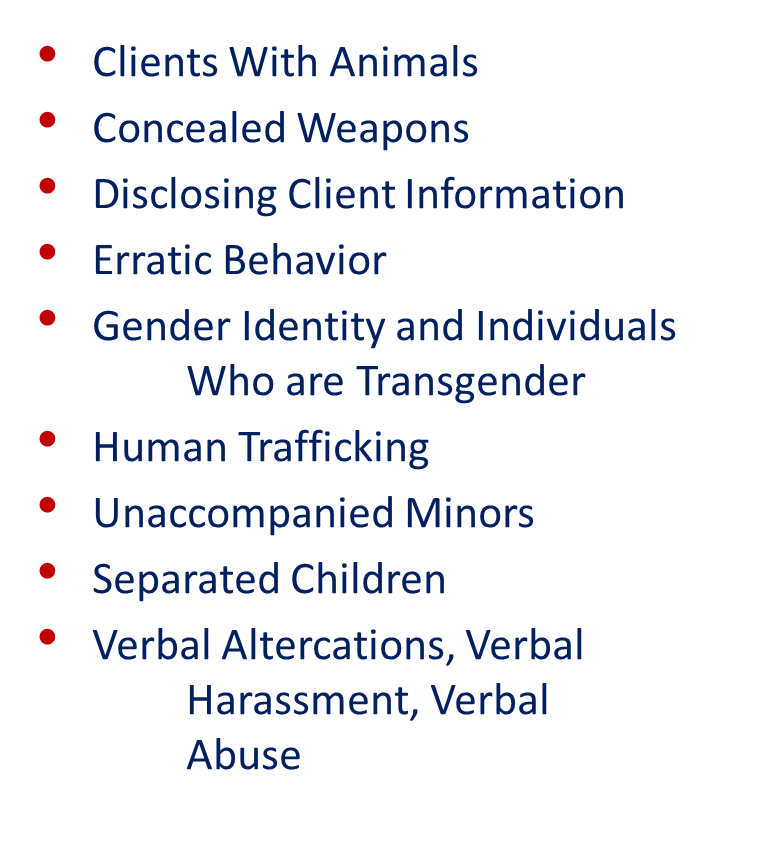 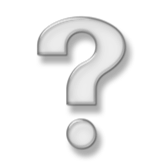 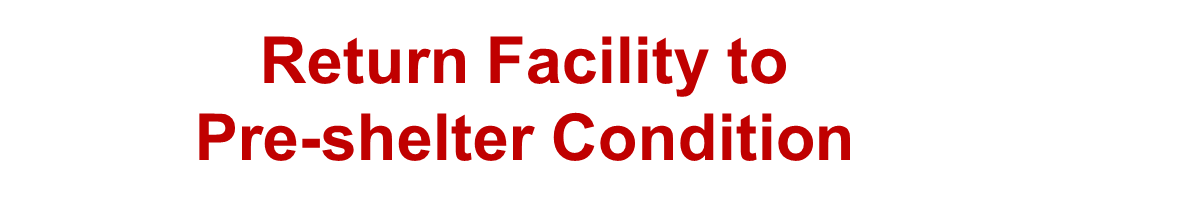 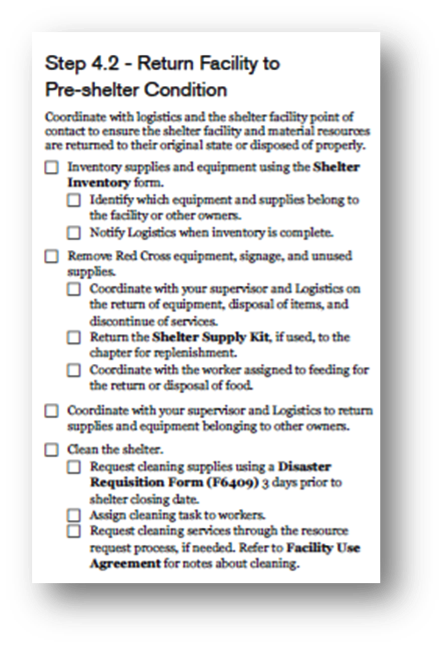 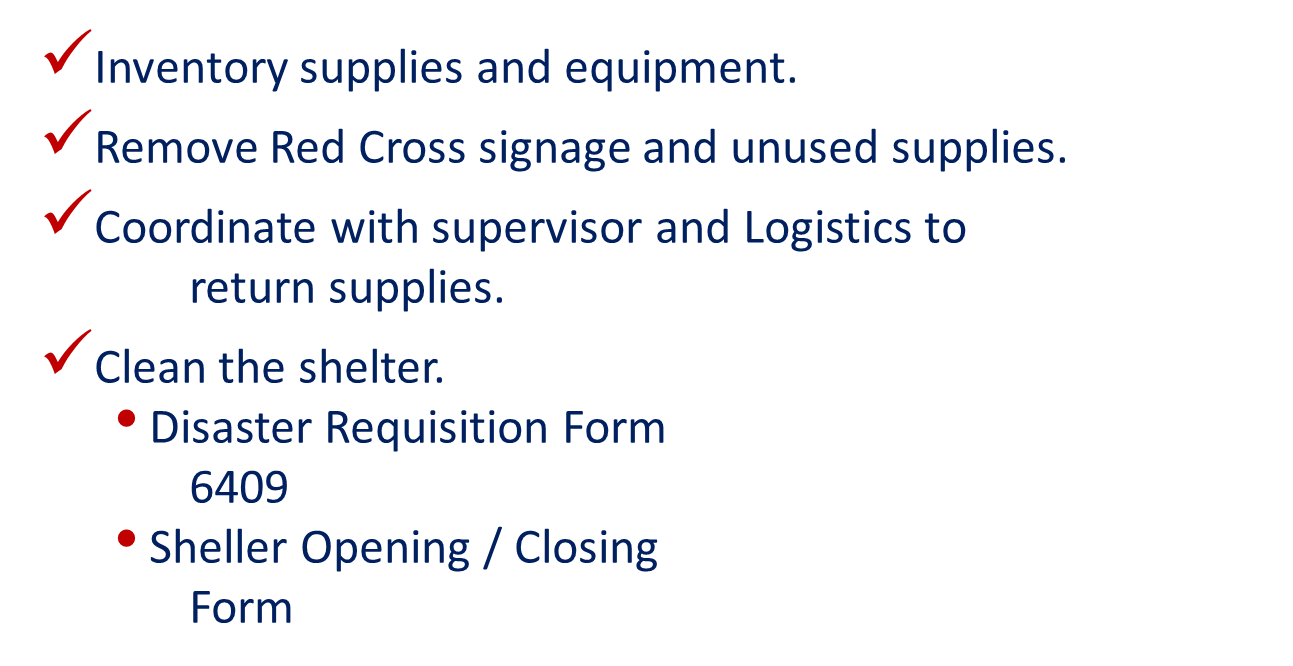 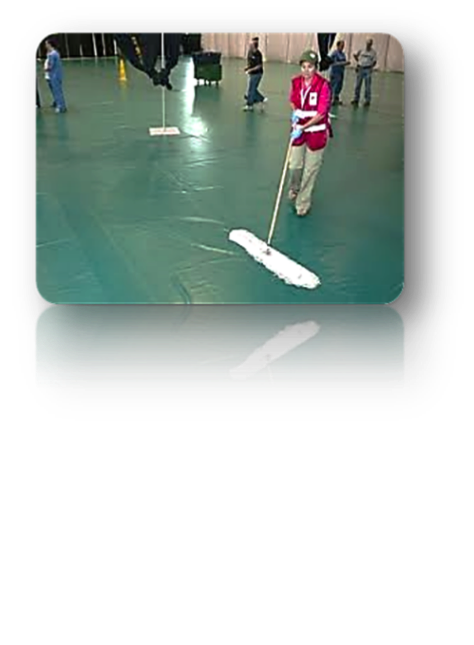 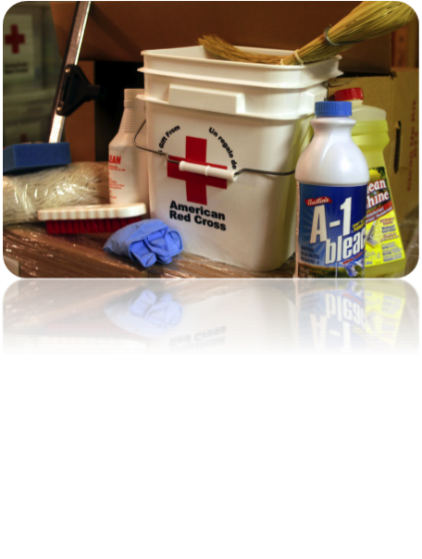 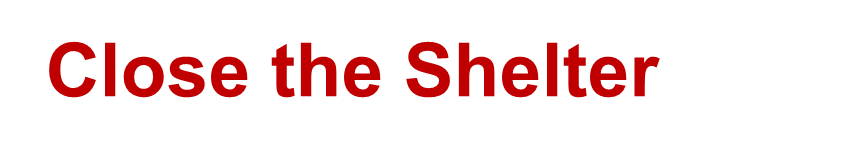 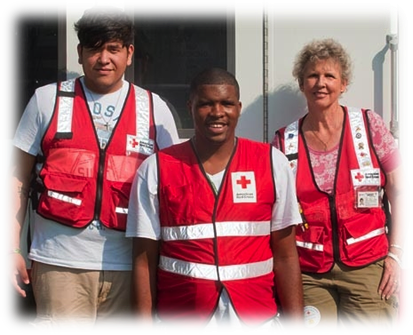 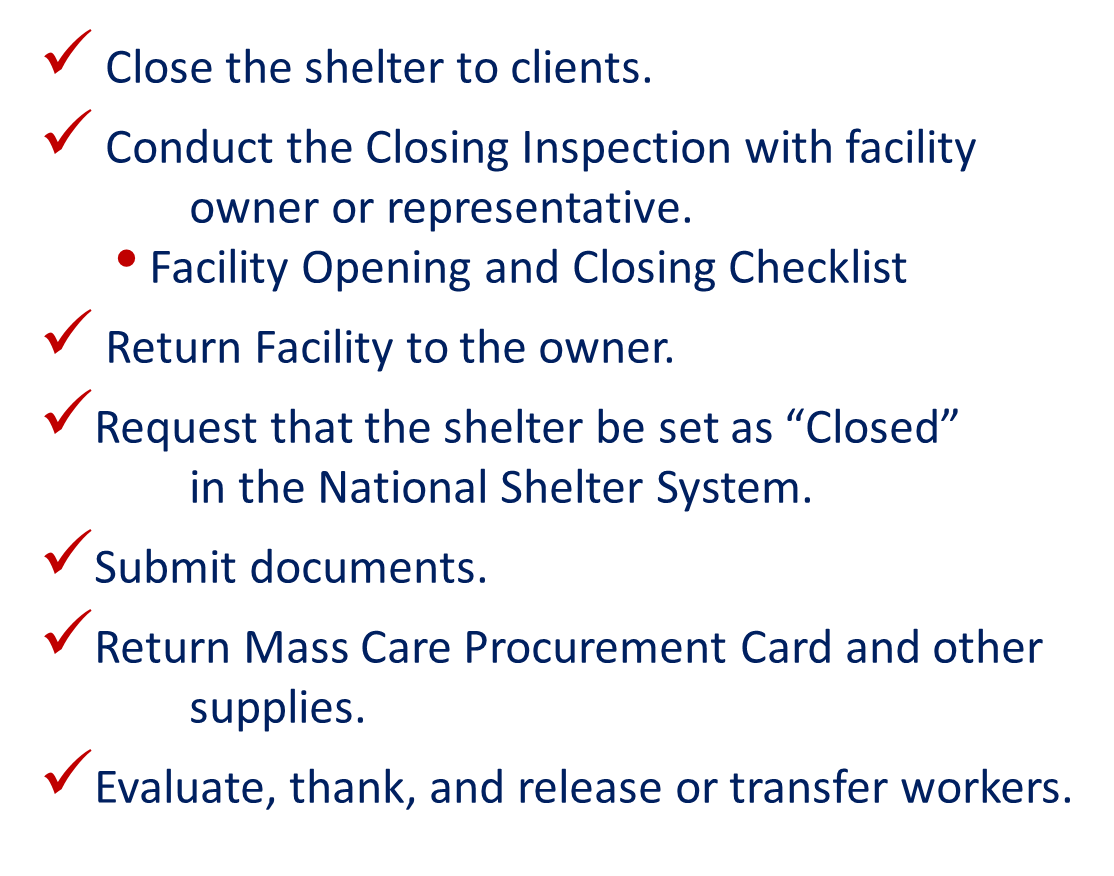 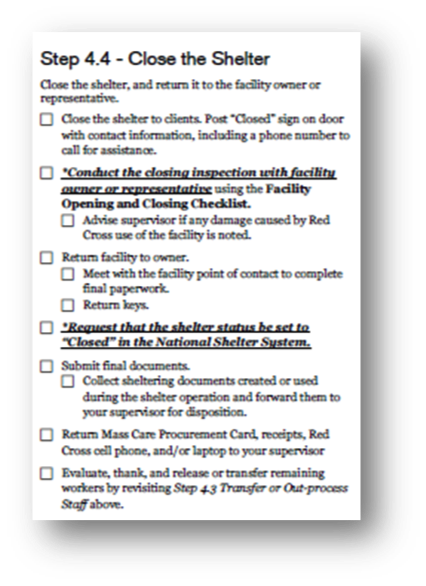 MASTTF
Multi-Agency Shelter Transition Team/Task Force - MASTTF
Definition of MASTT or MASTTF – Multi-Agency Shelter Transition Team/Task Force is an approach that looks for transitional or permanent housing solutions for disaster survivors through a multi-agency approach using immediate casework from all available stakeholders
History - 2016
MASTT is not a new concept.  We have done this in an informal manner for years
No doctrine or written guidance (federal or otherwise) existed on transitioning survivors from sheltering to interim housing
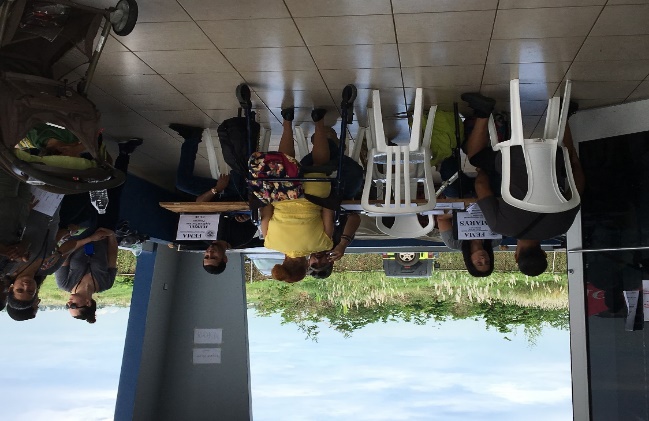 TSA
A New Approach
Client in Shelter
Stability
We needed to look at Shelter Transitioning in a whole community approach
IHP
Local Housing Experts
Instead of working through a continuum of options, case workers can use the concept to build a recovery plan that will best address the needs of the client
To re-energize this strategy, we established a Shelter Transition Workgroup consisting of representatives from the whole community
Multi-Agency Shelter Transition Workgroup
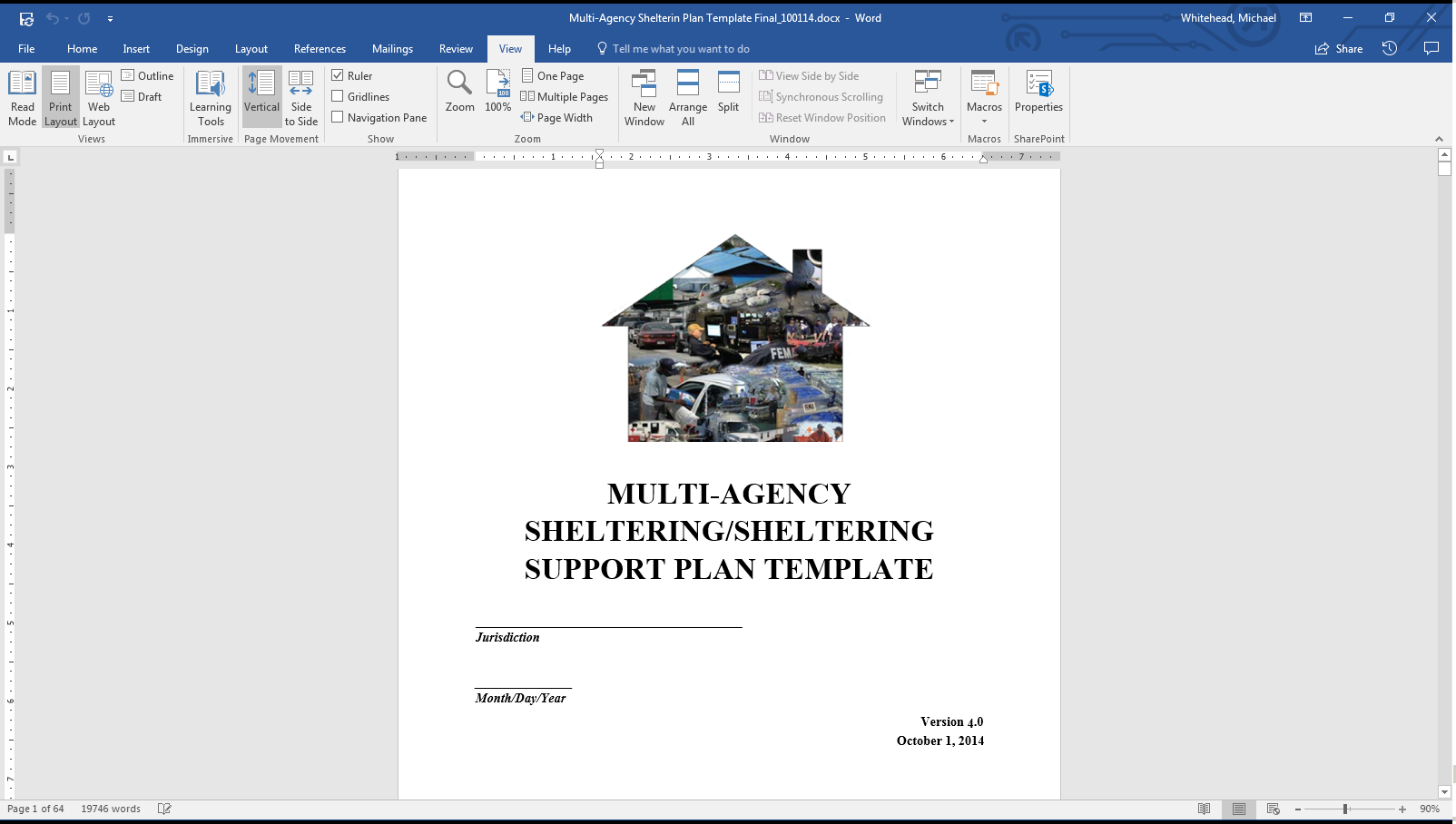 The Project Plan called for: 
Revising the Shelter Transition Appendix of the Multi-Agency Sheltering/Sheltering Support Plan Template
Develop a document that outlines the shelter transition process
Develop a sample Shelter Transition Team operational procedure
Develop checklists and other job aids on shelter transition oriented to local emergency managers
This work plan was presented at the 2016 National Hurricane Conference 
In 2017 we reported on the progress of the Plan along with the sub-work groups at the NHC
In 2018 we can report that the document is completed
Use of MASTFF in 2016
In 2016 the MASTTF process was used to transition over one thousand residents out of shelters in Louisiana to temporary or permanent housing options
Lessons Learned in Louisiana were:
No one size fits all approach 
All agencies (on the MASTT) needed to be on board and committed to the cause
HUD and Homeless Coalition as well as Independent living centers were key to our success
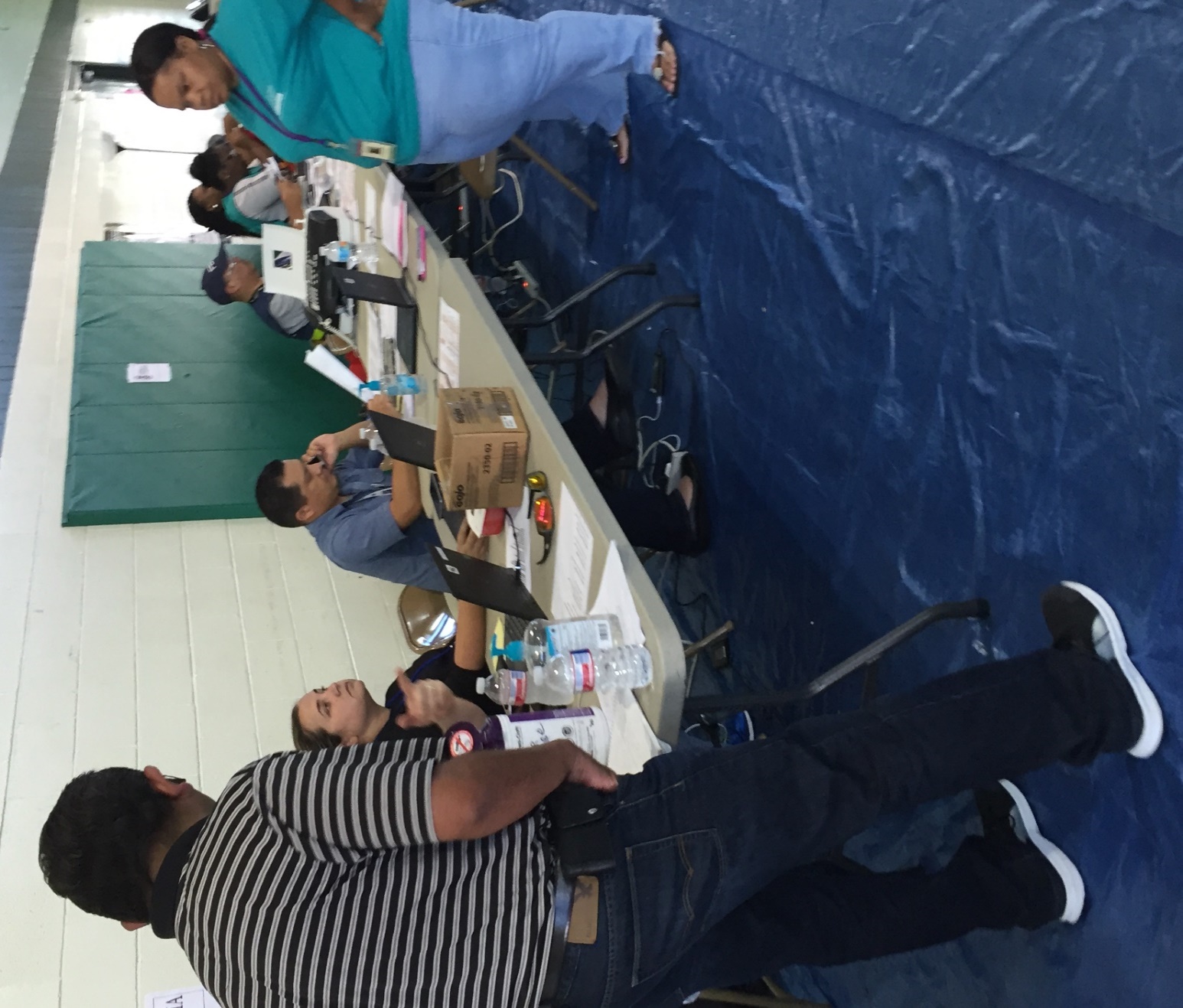 We’ve made progress
2018 Continuing engagement between Red Cross, FEMA, & HUD
Many lessons were learned as and the Red Cross, FEMA and HUD, committed resources to address disaster sheltering needs of the impacted populations.
Agreed on an agency level that we would commit to supporting MASTT
MAST Appendix to the Multi-Agency Sheltering/Sheltering Support Plan Template (available on the National Mass Care Strategy Website)
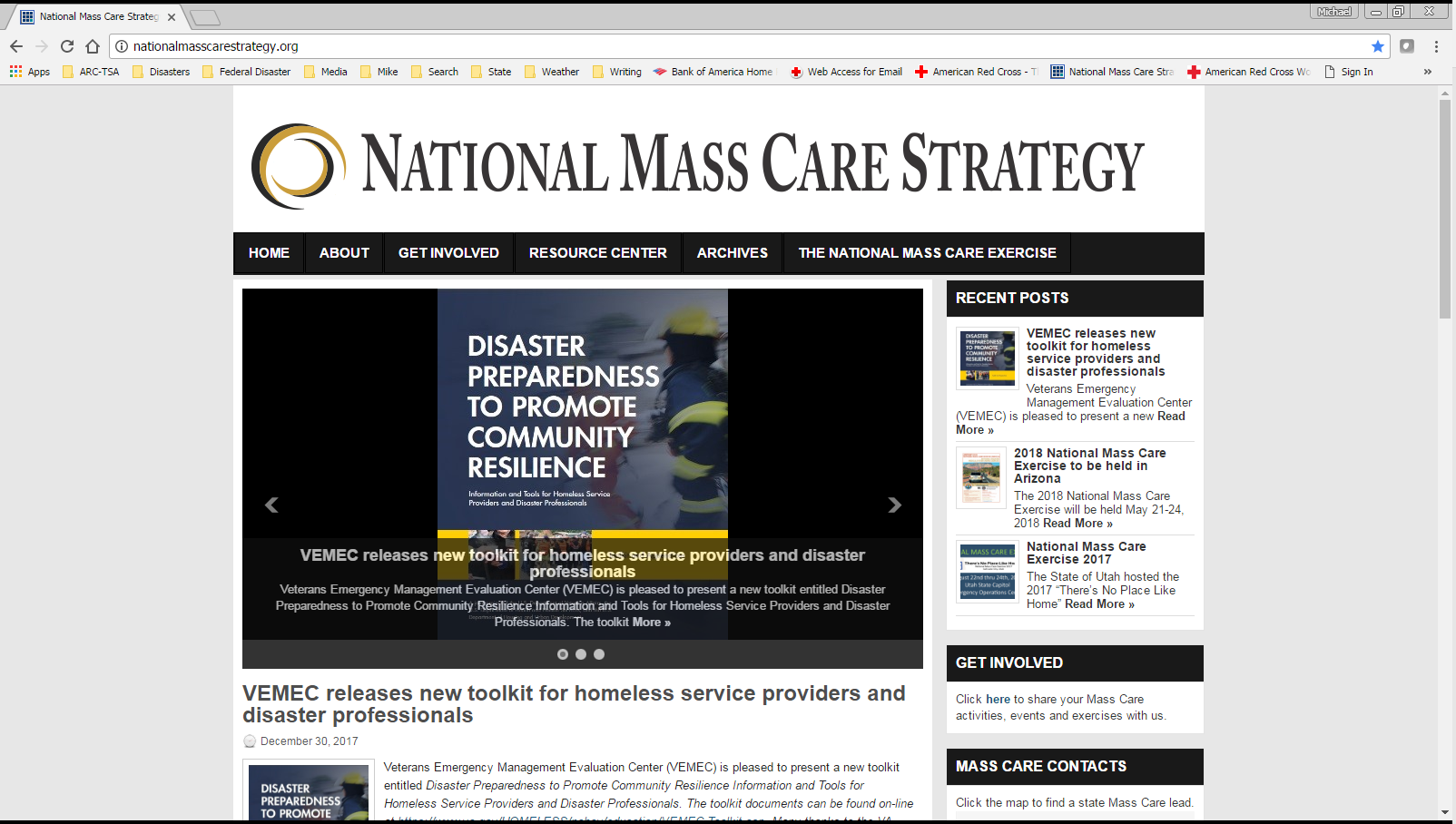 Next Steps
Understand how the variables enhance, support community outcomes after a disaster
Achieve multi-agency consensus, agreement, and training on MASTTF concepts
Develop interagency AND intra-agency training
Achieve multi-agency agreement on a tool to capture data from shelter clients (e.g. Survey123, HMIS)
Ensure the MASTTF concepts are flexible to each shelter, jurisdiction, state, tribe or territory
Initial casework and ongoing case management